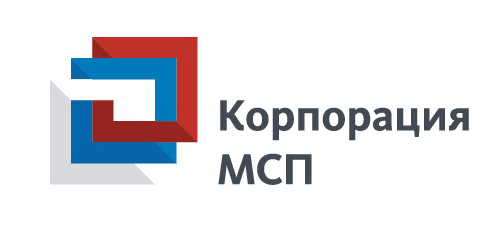 Финансовая поддержка субъектов МСП
Москва, 2018 г.
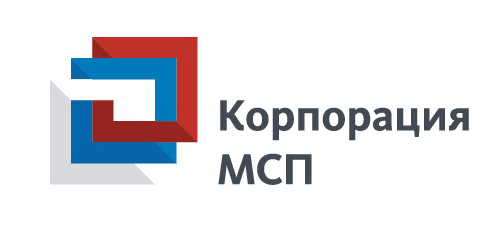 Корпорация в цифрах гарантийной поддержки (на 31.03.2018)
Гарантийная поддержка*
Партнерская сеть
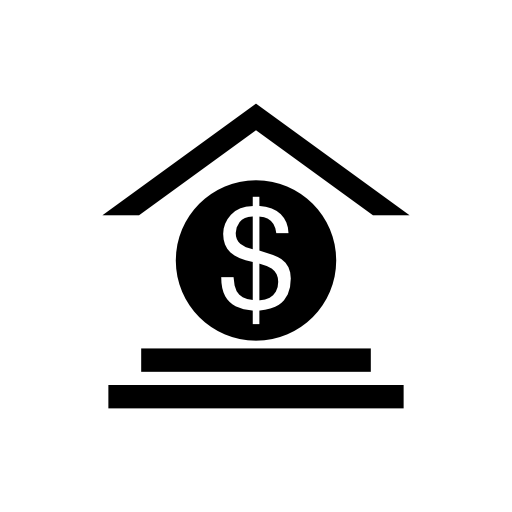 182
млрд рублей
банка-партнера
и уполномоченных банка
62
₽
10,3
тыс.
Банк
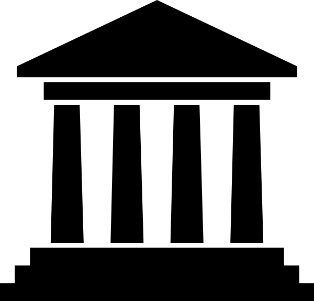 региональных гарантийных организации
84
225
млрд рублей
РГО
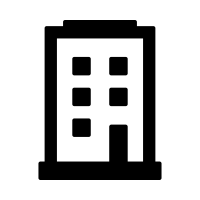 лизинговых компании
российских и международных институтов развития
4
12
21,1 
тыс.
Лизинг 
и институты развития
3
*Без показателей АО «МСП Банк»
Объем 
гарантийной поддержки
Количество выданных гарантий и поручительств
Объем кредитной поддержки 
с гарантией
Новых рабочих мест
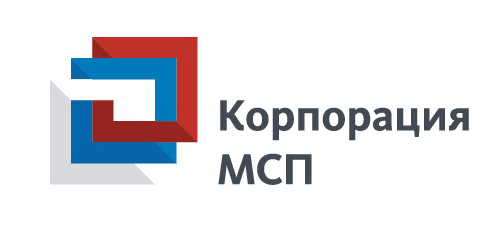 Базовые требования к потенциальному заемщику
Соответствие требованиям по структуре                уставного капитала
1
Соответствие требованиям ст.4 Федерального закона №209-ФЗ
Не более 2 млрд рублей
Выручка
Не более 250 человек
Персонал
Любые виды предпринимательской деятельности
2
Поддержка НЕ оказывается
3
Регистрация бизнеса на территории Российской Федерации
Игорный бизнес;
Производство и реализация подакцизных товаров (ст. 181 НК РФ); 
Добыча и реализация полезных ископаемых                  (ст. 337 НК РФ); 
Участники соглашений о разделе продукции; 
Кредитные организации;
Страховые организации;
Инвестиционные фонды; 
Негосударственные пенсионные фонды;
Профессиональные участники рынка ценных бумаг; 
Ломбарды.
4
Отсутствие отрицательной кредитной истории по кредитам с гарантией Корпорации
i
i
5
Отсутствие просроченной задолженности по налогам, сборам и т.п.
6
Не применяются процедуры несостоятельности (банкротства)
6
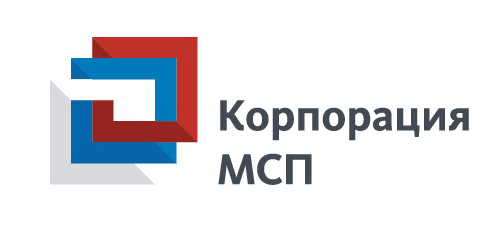 1. Механизм гарантийной поддержки КорпорацииПредоставление независимых гарантий Корпорации для обеспечения кредитов субъектов МСП в банках-партнерах и организациях-партнерах
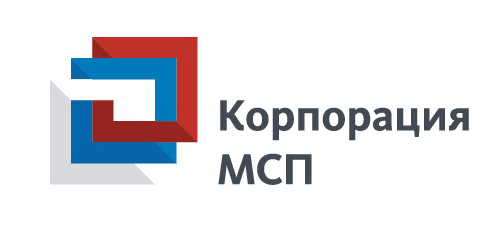 Что такое независимая гарантия Корпорации?
Схема взаимодействия
Независимая гарантия Корпорации
Оформленная в соответствии с требованиями действующего законодательства Российской Федерации независимая гарантия, в соответствии с которой Корпорация обязывается перед Банком/Организацией-партнером отвечать за исполнение субъектом МСП (Принципалом) его обязательств по кредитному договору
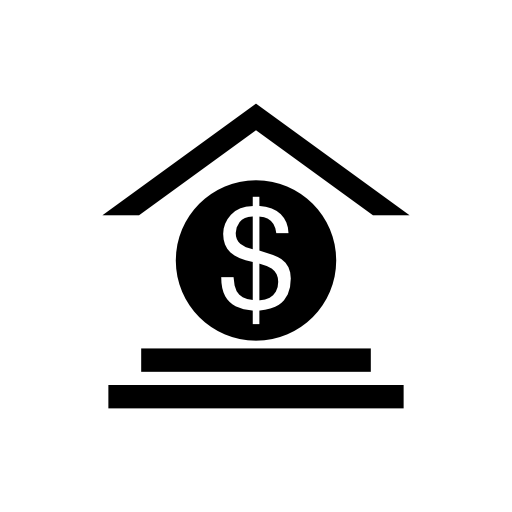 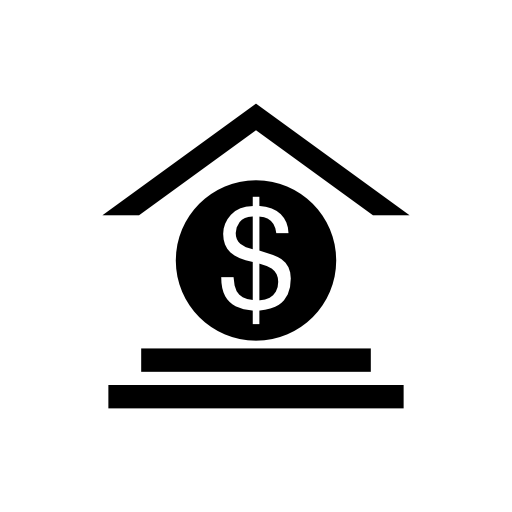 ₽
₽
С участием Региональной гарантийной организации – 
до 75% от суммы кредита
Без участия Региональной гарантийной организации – 50% от суммы кредита (кроме гарантий для исполнения контрактов и для развития сельхозкооперации)
Региональная гарантийная организация
(поручитель)
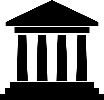 Поручительство
П
Банк-партнер/ Организация-партнер
(бенефициар по гарантии Корпорации)
Банк-партнер/ Организация-партнер
(бенефициар по гарантии Корпорации)
Субъект МСП
(заемщик, принципал 
по гарантии Корпорации)
РГО
Субъект МСП
(заемщик, принципал 
по гарантии Корпорации)
Залог
Залог
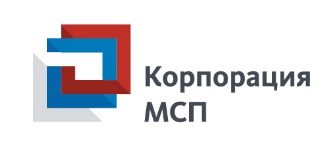 Гарант
Гарантия
Г
Кредит
Кредит
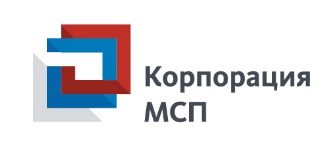 Гарант
Гарантия
Г
Независимая гарантия в размере:
До 50% суммы кредита (основной долг)
До 60% суммы кредита, выданного сельхозкооперативу или члену сельхозкооператива
До 70% от суммы гарантии исполнения контракта, суммы кредита на исполнение контракта
Г
50-70%* суммы кредита
П
+
Г
=
Поручительство РГО за исполнение субъектом МСП обязательств в рамках собственного лимита РГО
П
Независимая гарантия Корпорации на часть непокрытой поручительством РГО суммы кредита
Г
* до 75% от суммы кредита - при регистрации субъекта МСП в регионах Дальневосточного федерального округа или на территории моногородов, а также если субъект МСП – заемщик является сельхозкооперативом, либо экспортером или производителем сельхозпродукции и продовольствия для экспорта.
7
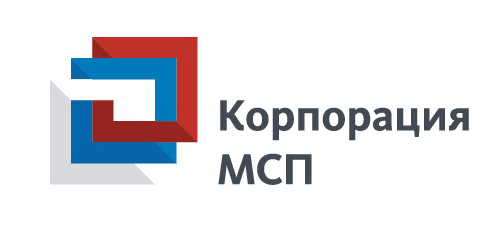 Виды независимых гарантий Корпорации
Условия
Продукты
Основные продукты 
(для субъектов МСП)
до 15 лет 
в зависимости от условий конкретного продукта
Срок гарантии
Прямая гарантия для инвестиций
Прямая гарантия для обеспечения кредитов для неторгового сектора с целью пополнения оборотных средств
Прямая гарантия для лизинга
Согарантия
Синдицированная гарантия
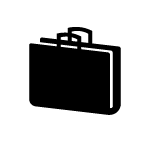 0,75% годовых 
от суммы гарантии за весь срок действия гарантии
Вознаграждение за гарантию
Единовременно / ежегодно / 
1 раз в полгода / ежеквартально
Порядок уплаты вознаграждения
Продукты для участников государственных и муниципальных закупок (44-ФЗ и 223-ФЗ)
Прямая гарантия для обеспечения гарантии исполнения контракта
Прямая гарантия для обеспечения кредитов на исполнение контрактов
Продукты для субъектов МСП в приоритетных сферах деятельности
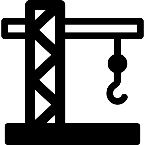 до 50% от суммы кредита 

до 60% от суммы кредита в рамках гарантии для развития сельхозкооперации

до 70% в рамках продуктов 
для участников закупок и 
в рамках продукта «Согарантия»

до 75% в рамках продуктов «Согарантия для Дальнего 
Востока и моногородов», «Согарантия для экспортеров», «Согарантия для сельхозкооперативов»
Прямая гарантия для застройщиков
Прямая гарантия для развития сельхозкооперации
Прямая гарантия для лизинга в сфере сельского хозяйства
Согарантия для экспортеров
Согарантия для сельхозкооперативов
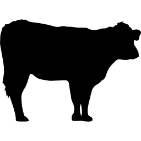 Сумма гарантийного покрытия
i
Продукты для субъектов МСП, зарегистрированных в приоритетных регионах и городах
Прямая гарантия для обеспечения кредитов предприятиям, зарегистрированным в Республике Крым или г. Севастополь
Согарантия для Дальнего Востока и моногородов
КРЫМ                        ДФО МОНОГОРОДА
Прямая гарантия для индустриальных парков
Прямая гарантия для микрофинансовых организаций
Прямая гарантия для факторинговых компаний
Согарантия (применяется для микрофинансовых организаций)
не требуется
Обеспечение
Продукты для организаций, образующих инфраструктуру поддержки субъектов МСП
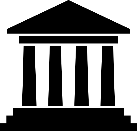 С подробным описанием гарантийных продуктов можно ознакомиться на официальном сайте Корпорации
ИНФРАСТРУКТУРА МСП
10
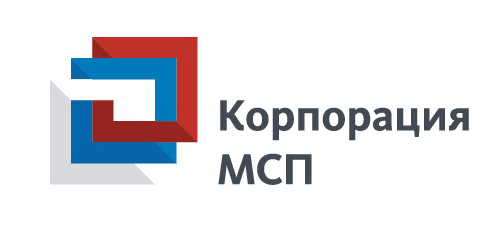 Технология предоставления гарантий участниками НГС.Стандартная процедура
Взаимодействие с участниками НГС по вопросу получения гарантии осуществляет Банк-партнер или Организация-партнер
Комплект документов для получения гарантии аналогичен комплекту документов для получения кредита (дополнительные документы не запрашиваются)
> 100 
млн руб. 

до 10 дней
25 - 100 
млн руб. 

до 5 дней
< 25 
млн руб.

до 3 дней
АО «МСП Банк»
РГО
Корпорация
Процедура предоставления гарантий Корпорации без повторного андеррайтинга
Этапы рассмотрения заявок:

Шаг 1 – Получение Корпорацией заявки на гарантию от аккредитованного Банка-партнера с сокращенным пакетом документов 
Шаг 2 – Верификация заявки и идентификация заемщика.
Шаг 3 – Принятие решения о выдаче гарантии и информирование Банка-партнера.
Срок рассмотрения 
заявки – 
3 рабочих дня
11
Условия гарантийной поддержки стартап-проектов
Критерии отбора стартапов
Условия
Соответствие требованиям 209-ФЗ;
Не более 5 лет с даты регистрации;
Соответствие одному из следующих критериев: 
Проект реализуется в высокотехнологичных отраслях (информационные технологии, биотехнологии, робототехника, станкостроение, фармацевтика) и (или) в отраслях экономики, в которых реализуются приоритетные направления развития науки, технологий и техники, а также критические технологии Российской Федерации, утвержденные Указом Президента Российской Федерации от 7 июля 2011 г. № 899; 
Проект реализуется в приоритетной отрасли экономики с использованием инноваций или высоких технологий, позволяющих вывести на рынок новый продукт или продукт с более высокими качественными характеристиками по сравнению с существующими аналогичными продуктами на рынке или экспортно ориентированный импортозамещающий продукт;
Проект, реализуемый в приоритетной отрасли экономики, масштабируем*; ежегодный прирост выручки не менее 20% на протяжении последних трех лет или прогноз прироста выручки не менее 20% на протяжении не менее трех лет с момента завершения инвестиционной фазы проекта.
не более 500 млн рублей по обязательствам одного стартапа
Сумма гарантии
до 15 лет
Срок гарантии
0,75% годовых 
от суммы гарантии за весь срок действия гарантии
Вознаграждение за гарантию
Единовременно / ежегодно / 1 раз в полгода / ежеквартально
Порядок уплаты вознаграждения
Требования к проектам
i
Поручительства инициаторов проекта, залог имеющихся и создающихся в рамках реализации проекта активов
Обеспечение
Высокая стадия готовности проекта (наличие бизнес-плана, финансовой модели, проектно-сметной и разрешительной документации);
Наличие документов, подтверждающих предпосылки финансовой модели (в том числе независимая маркетинговая и технологическая экспертизы);
Наличие проектной команды;
Доля собственного участия не менее 15% бюджета проекта;
Погашение кредитов осуществляется за счет денежного потока от реализации проекта.
Подробное описание условий на официальном сайте Корпорации МСП
*масштабируемость – возможность увеличения объемов бизнеса за счет его территориального расширения и (или) пропорционально вложенным ресурсам
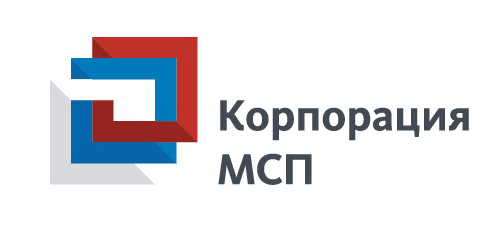 2. Программа стимулирования кредитования субъектов малого и среднего предпринимательства«ПРОГРАММА СТИМУЛИРОВАНИЯ КРЕДИТОВАНИЯ»
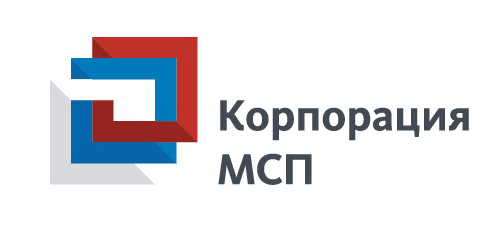 Условия Программы стимулирования кредитования и уполномоченные банки
Ключевые условия Программы стимулирования кредитования
Процентная ставка – 10,6% для субъектов малого предпринимательства, 9,6% - для субъектов среднего предпринимательства, а также для лизинговых компаний и микрофинансовых организаций предпринимательского финансирования
Срок льготного фондирования до 3 лет (срок кредита может превышать срок льготного фондирования)
Проекты приоритетных отраслей: 
Сельское хозяйство / предоставление услуг в этой области
Обрабатывающее производство, в т.ч. производство пищевых продуктов, первичная и последующая переработка с/х продуктов
Производство и распределение электроэнергии, газа и воды
Строительство, транспорт и связь
Внутренний туризм
Высокотехнологичные проекты
Деятельность в области здравоохранения
Деятельность по складированию и хранению
Сбор, обработка и утилизация отходов, в том числе отсортированных материалов, а также переработка металлических и неметаллических отходов, мусора и прочих предметов во вторичное сырье

Размер кредита: от 3 млн рублей  до 1 млрд рублей (общий кредитный лимит на заемщика - до 4 млрд рублей)
В рамках Программы стимулирования кредитования Корпорация взаимодействует 
с 47 уполномоченными банками
16
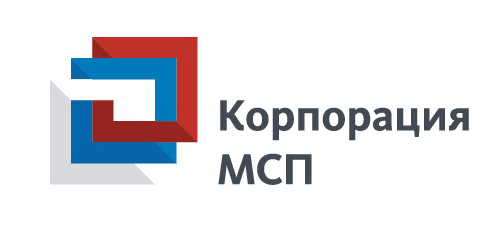 Программа стимулирования кредитования. Требования к проектам и заемщикам – субъектам МСП
17
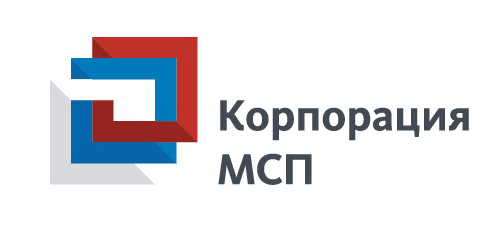 3. Совместная программа субсидирования Минэкономразвития России и Корпорации МСП в соответствии с постановлением Правительства РФ от 30.12.2017 № 1706
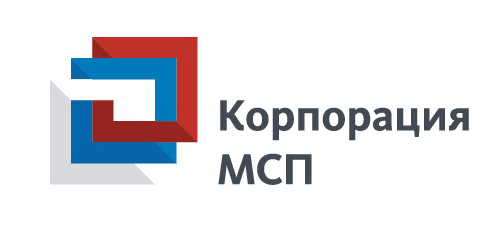 Условия Программы субсидированияи уполномоченные банки
Ключевые условия Программы субсидирования
Субсидии на возмещение недополученных доходов по кредитам, выданным в 2018 году субъектам МСП на реализацию проектов (на инвестиционные цели или на пополнение оборотных средств) в приоритетных отраслях по льготной ставке - не более 6,5 % годовых.
 
В рамках программы субсидирования уполномоченный банк предоставляет заемщику:
инвестиционный кредит на реализацию проекта в приоритетных отраслях в размере от 3 млн рублей до 1 млрд рублей на срок до 10 лет
 
кредит на пополнение оборотных средств на реализацию проекта в приоритетных отраслях в размере от 3 млн рублей до 100 млн рублей на срок до 3 лет


Для участия в Программе субсидирования отобрано 15 уполномоченных банков,  в том числе:
1
2
3
25
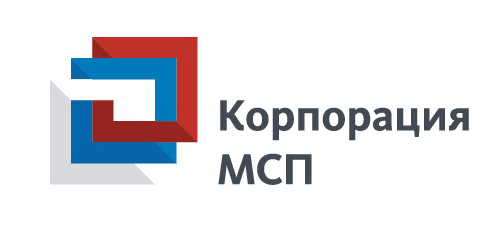 Условия Программы субсидирования , приоритетные отрасли
Ключевые условия Программы субсидирования
Проекты приоритетных отраслей: 
Сельское хозяйство предоставление услуг в этой отрасли 
Обрабатывающее производство, в том числе производство пищевых продуктов, первичная и последующая (промышленная) переработка сельскохозяйственной продукции
Производство и распределение электроэнергии, газа и воды
Строительство, транспорт и связь, внутренний туризм
Деятельность в области здравоохранения
Сбор, обработка и утилизация отходов, в том числе отсортированных материалов, а также переработка металлических и неметаллических отходов, мусора и прочих предметов во вторичное сырье
Деятельность предприятий общественного питания (за исключением ресторанов), деятельность в сфере бытовых услуг
Высокотехнологичные проекты 
Деятельность в сфере розничной торговли при условии, что субъект МСП зарегистрирован и (или) осуществляет такую деятельность (в том числе через свои филиалы и иные обособленные подразделения, за исключением представительств) на территории монопрофильного муниципального образования, включенного в перечень монопрофильных муниципальных образований Российской Федерации (моногородов), утвержденный распоряжением Правительства Российской Федерации от 29 июля 2014 г. № 1398-р, и доля доходов от ее осуществления по итогам предыдущего календарного года составляет не менее 70 процентов в общей сумме доходов субъекта малого или среднего предпринимательства
Деятельность в сфере розничной и (или) оптовой торговли при условии, что субъект МСП зарегистрирован и (или) осуществляет такую деятельность (в том числе через свои филиалы и иные обособленные подразделения, за исключением представительств) на территориях субъектов Российской Федерации, входящих в состав Дальневосточного федерального округа, и доля доходов от ее осуществления по итогам предыдущего календарного года составляет не менее 70 процентов в общей сумме доходов субъекта малого или среднего предпринимательства.
26
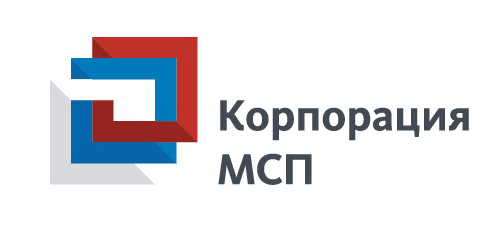 4. Условия программы льготного лизинга оборудования для субъектов индивидуального и малого предпринимательства, реализуемой региональными лизинговыми компаниями (РЛК)
Программа льготного лизинга оборудования для субъектов индивидуального и малого предпринимательства
В рамках сводного плана приоритетного проекта «Малый бизнес и поддержка индивидуальной предпринимательской инициативы» созданы первые в России региональные лизинговые компании – АО «РЛК Республики Татарстан» и АО «РЛК Республики Башкортостан» с уставным капиталом каждой компании 2 млрд руб.
Предмет лизинга
Параметры продукта
Новое, ранее не использованное или не введенное в эксплуатацию оборудование
Высоко-технологичное и инновационное оборудование
Промышленное оборудование
Оборудование в сфере переработки и хранения с/х продукции*
Требования к лизингополучателю
Субъекты индивидуального и малого предпринимательства (ИМП)**, в том числе поставщики крупнейших заказчиков, определяемых Правительством Российской Федерации, включенные в Единый реестр субъектов малого и среднего предпринимательства
Виды имущества вне рамок программы (финансирование не осуществляется)
!
Профиль клиента
оборудование, предназначенное для осуществления оптовой и розничной торговой деятельности
легковые, грузовые и пассажирские транспортные средства (транспортные средства, на которые выдаются ПТС или ПСМ)
водные суда 
воздушные суда и другая авиационная техника
подвижной состав железнодорожного транспорта
Срок ведения бизнеса
Величина дохода
До 800 млн руб.
От 12 мес.
Место регистрации
Среднесписочная численность сотрудников
Резидент РФ***
До 100 человек
* В том числе в рамках реализации мероприятий по развитию сельскохозяйственной кооперации
** ЮЛ и ИП, отнесенные к категории субъекта «Микропредприятия» или «Малые предприятия» в соответствии с Федеральным законом от 24 июля 2007 г. № 209-ФЗ.
*** В соответствии с законодательством РФ о валютном регулировании и валютном контроле
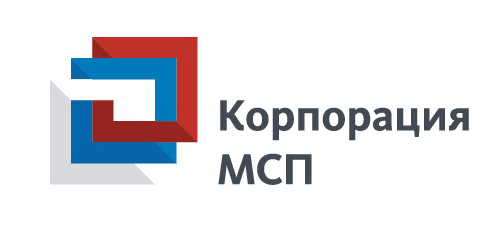 5. Программа Инвестиционный лифт
Программа Инвестиционный лифт
• Инвестиционный лифт (ИЛ) – программа, нацеленная на оказание поддержки компаниям и инвестиционным проектам в сфере несырьевого экспорта 
• В рамках ИЛ организовано взаимодействие Федеральной корпорации по развитию малого и среднего предпринимательства (КМСП), Российского фонда прямых инвестиций (РФПИ), Фонда развития промышленности (ФРП) и Российского экспортного центра (РЭЦ) для оказания финансовой и нефинансовой поддержки участникам программы
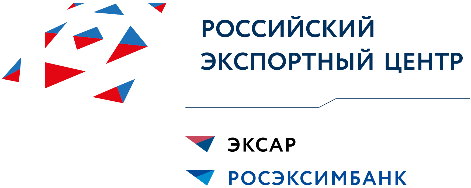 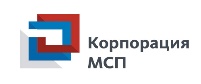 £
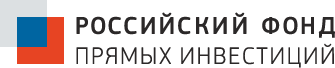 ₽
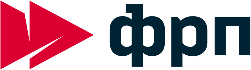 Ключевые требования к проектам
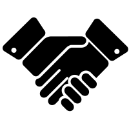 €
Возможная роль участников
Параметры финансирования
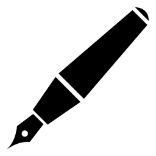 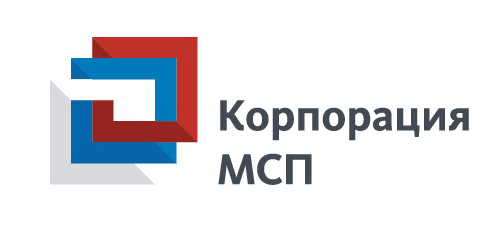 6. Поддержка субъектов МСП через Фонд «МИР»
Оказание поддержки проектам субъектов МСП через Фонд «МИР»
ЗПИФ долгосрочных прямых инвестиций «МИР» (Фонд «МИР») – фонд широкого профиля, осуществляющий поддержку субъектов МСП путём предоставления прямых инвестиций и/или путём выдачи инвестиционных займов (мезонин). Пайщик Фонда «МИР» - АО «МСП Банк».

Управляющая компания АО «МИР» (УК «МИР») – акционерное общество, осуществляющее управление имуществом Фонда «МИР», 100% акций УК «МИР» принадлежит АО «Корпорация «МСП».
Сегменты работы Фонда «МИР»
Проекты, получившие поддержку со стороны Корпорации и/или АО «МСП Банк».
Проекты, получившие поддержку со стороны партнеров Корпорации: участников Программы «Инвестиционный лифт»; партнёров, реализующих программы поддержки МСП (Сектор Роста Московская биржа, ВЭБ Инновации, Российская венчурная компания, Фонд содействия развитию малых форм предприятий в научно-технической сфере, Национальная технологическая инициатива).
Критерии и требования к Проектам
Проект МСП должен находится на этапе роста/расширения бизнеса: завершены НИОКР, начато производство, имеется успешный опыт реализации продукции и растущий рынок сбыта.
Проект МСП масштабируем – способен увеличивать объемы производства и продаж, может быть реализован в других регионах России.
Проект МСП реализуется в приоритетной отрасли экономики* 
Команда Проекта располагает необходимым профессиональным опытом запуска производства и продвижения продуктов.
Ключевыми документами по проекту являются бизнес-план и финансовая модель проекта; особое внимание в бизнес-плане должно быть уделено рынку сбыта и продажам продукции.
*В соответствии с Программой деятельности АО «Корпорация «МСП» на 2018 год.
Продукты для МСП
Продукт
Параметры продукта
Схема участия
Вход в проект: вклад в капитал компании (cash-in), заключение инвестиционного соглашения и опционов.
Выход из проекта: 
Через опционы:
PUT-опцион АО «МИР» на продажу своей доли Инициатору проекта; 
CALL-опцион Инициатора проекта на выкуп доли МИР.
2. Продажа доли стратегическому инвестору.
Капитал для МСП
Объем финансирования
50-200 млн. руб.
1
Целевая норма доходности
15%
от 34% до 49,99%
Целевая доля участия
не более 5 лет
Срок участия
Субъект МСП должен сформировать капитал на балансе проектной компании в размере 50,01-66% долей.
Участие в органах управления компании в правом вето по финансовым вопросам.
Выход из проекта осуществляется через реализацию опционов или путем продажи доли стратегическому инвестору.
В качестве обеспечения рассматриваются: залог долей проектной компании, залог имущества, поручительство владельца.
Инвестиционный заем (мезонин)
Вход в проект: инвестиционный заем с возможностью конвертации в капитал, заключение инвестиционного соглашения и опционов.
Выход из проекта: 
Погашение займа.
При конвертации займа в капитал:
выход через опционы;
продажа доли стратегическому инвестору.
Объем финансирования
50-200 млн. руб.
2
Целевая ставка
12%
Возможные условия
конвертация займа в капитал
Срок участия
не более 5 лет
Выход из проекта осуществляется путем погашения займа.
В качестве обеспечения рассматриваются: залог долей проектной компании, залог имущества, поручительство владельца.
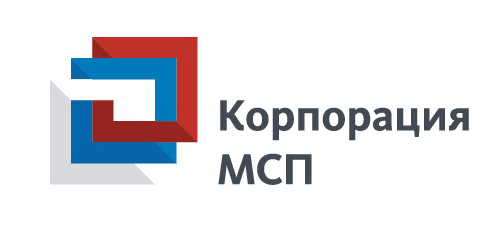 Акционерное общество «Федеральная корпорация по развитию малого и среднего предпринимательства»

Москва, Славянская площадь, д. 4, стр. 1, тел. +7 495 698 98 00
www.corpmsp.ru, info@corpmsp.ru.